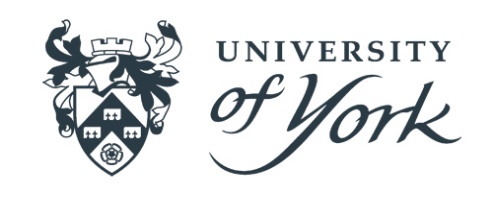 Borrowing-strength from indirect evidence in HTA: methods and policy implications
Georgios Nikolaidis
Research Fellow
Centre for Health Economics
University of York, UK
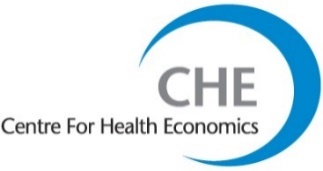 Outline
Background
A case-study
Direct and indirect sources of evidence
Modelling approaches
Impact of different models on relative effectiveness and decisions
Summary and conclusions
[Speaker Notes: - What do we mean by direct and indirect evidence]
Background
It is crucial in decision-making to define a very specific policy research question and find the `best` treatment for the target population, receiving the treatment of interest, assessed by the means of a specific endpoint etc. [Dias et.al 2018]

In synthesising the available evidence, the Cochrane Handbook suggests:
“meta-analysis should only be considered when a group of studies is sufficiently homogenous in terms of participants, interventions and outcomes to provide a meaningful summary” [Higgings and Green 2008]

 But this isn’t always followed in practice, primarily due to evidence sparsity
[Speaker Notes: Once a decision RQ is defined, evidence is identified and subsequently synthesised
In synthesizing the available evidence the Cochrane handbook suggests ….
But these two pieces of and particularly the second isn’t always followed in practice, primarily due to evidence sparsity.
For example it is not uncommon in HTA to use evidence from a slightly different population (e.g )]
I1: Evidence on a different dosage of the same intervention
P1: Evidence on patients 
from a different line of treatment
I2: Evidence on a treatment from the same class
S1: Evidence from non-randomised studies
C1: Evidence on a separate 
treatment which is compared 
both head to head with the intervention of interest and 
with the comparator of interest
I0
P0
S2:Evidence from low quality RCTs
C0
S0
O0
P2: Evidence on patients 
of different severity
O1: Evidence on different, correlated, endpoints
O2: Evidence on the same outcome reported at a different time-point
Expanding the evidence-base: Benefits and risks
Potential benefits: 
To gain precision
To alleviate suspected internal biases
To better characterise uncertainty and explain heterogeneity

Potential pitfalls:
Additional heterogeneity
Biased relative effectiveness estimates
Lumping vs Splitting are not the only options
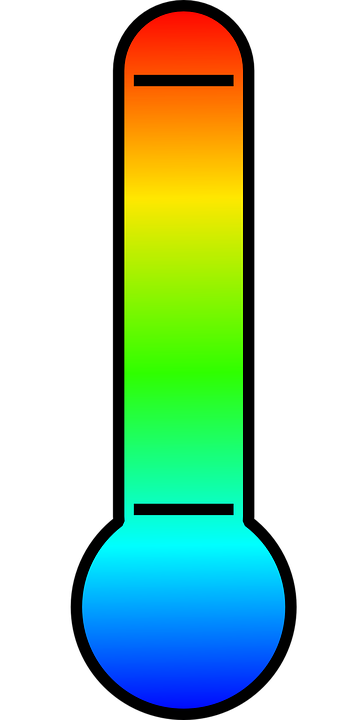 Common practice in HTA is to either `Lump` (i.e. treat indirect evidence as if they are direct evidence) or `split` (i.e. totally disregard all indirect sources )

But these two options are just the two extremes of a spectrum

There are many examples in the literature of methods that impose more moderate `strength-borrowing`
`Lumping`
`Splitting`
`degree of information-sharing`
4 main types of relationships
Functional relationships (Meta-Regression approaches, Bias-adjustment, Dose-response curves, Constraints)

Exchangeability-based relationships (Multi-level models, partial exchangeability models, random walks)

Prior-based relationships (Informative priors, Mixtures of priors, Commensurate priors, Power-priors)

Correlation-based relationships (Multi-variate meta-analysis)
A case-study
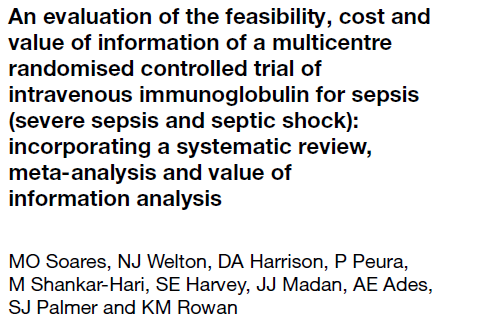 The authors acknowledged that heterogeneity couldn’t be fully explained, a single best-fitting model could not be concluded and different models yielded quite different estimates for relative effectiveness
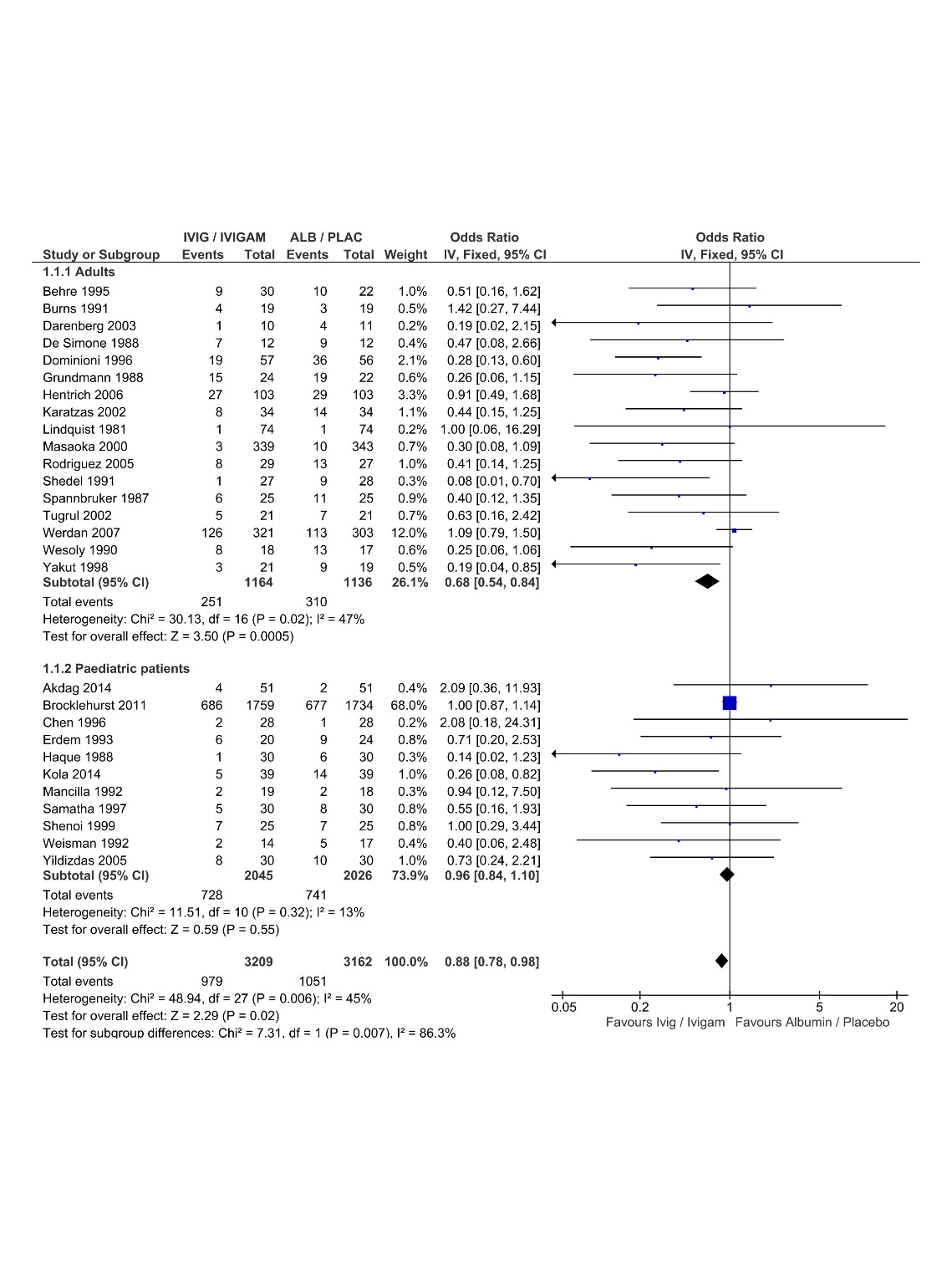 Direct and indirect evidence
A naïve combination under a FE model
[Speaker Notes: A simple case of a set of two-arm trials where there is only one indirect source and no study reports for both populations
Despite that being a pairwise ma we ll show the models for NMA]
`Splitting`
Fixed-Effects
Base-model
[Speaker Notes: Assumes that we have the same network of interventions in all direct and indirect sources and we can obtain the same basic parameters
For simplicity we ll drop k, but we will always be assuming that the relationship can be imposed for all k
Just for the purposes of this presentation we will by using the FE model, but the process is also applicable for a RE model
We will now use the 4 core categories to see what sharing methods we can impose on basic parameters derived from different sources]
Summary of applicable synthesis methods
0.5
0.5
[Speaker Notes: -So these are the applicable models in our case.
- Do you know a priori how strongly each one borrows information ? Could we put place them in the Splitting to Lumping spectrum ?]
Comparing methods : `Strength-of-borrowing` measures
Point estimate divergence (PED) 
Precision Increase (PrI)
Kullback-Leibler Divergence
[Speaker Notes: We re never going to know the truth
The only thing that we can control is how strongly information is borrowed]
Comparing methods : `Strength-of-borrowing` measures
Point estimate divergence (PED) 
PrI (Precision Increase)
Kullback-Leibler Divergence
B
A
Comparing methods : `Strength-of-borrowing` measures
Point estimate divergence (PED) 
Precision Increase (PrI)
Kullback-Leibler Divergence
Results on Relative effectiveness
[Speaker Notes: Informative prior lead to lower Point Estimate Divergence, but higher Precision Increase
As expected, Mixtures of priors lead to lower precision gains than Informative priors, but similar point est. divergence
Commensurate prior and Multi-level models impose very low strength of borrowing
Methods cannot be consistently mapped to a single Power-prior value]
Results on adoption decisions
Results on research recommendation decisions
Cost of a trial of 
the optimal sample
Summary and conclusions
It is not uncommon in HTA to use indirectly related evidence

Lumping and splitting are just the two extremes of the information-sharing spectrum

Using different methods can lead to different decisions

This means that we need to carefully examine the plausibility of their imposed assumptions and make a judgement about the desired degree of information-sharing

In order to guide towards the use of specific methods, we need simulation studies that compare them under different circumstances for the direct and the indirect evidence
Thank you
Back up slides
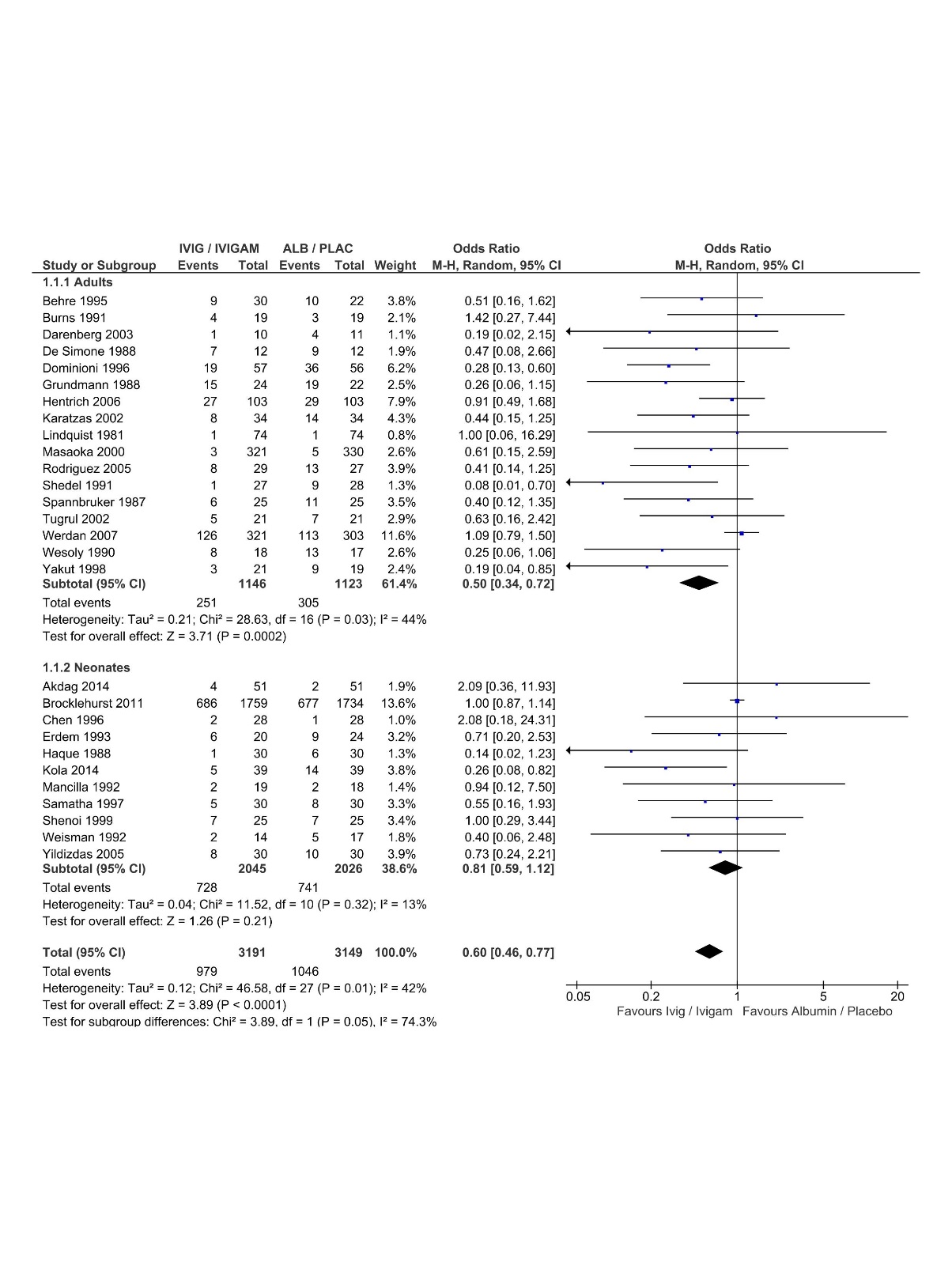 Methods: Direct evidence
Those are the same with the direct evidence of the sepsis case study 
(Remember: Of importance is how the indirect evidence relate to the direct, not what the direct evidence actually is)
Methods: Dimensions
… So 7 scenarios overall …
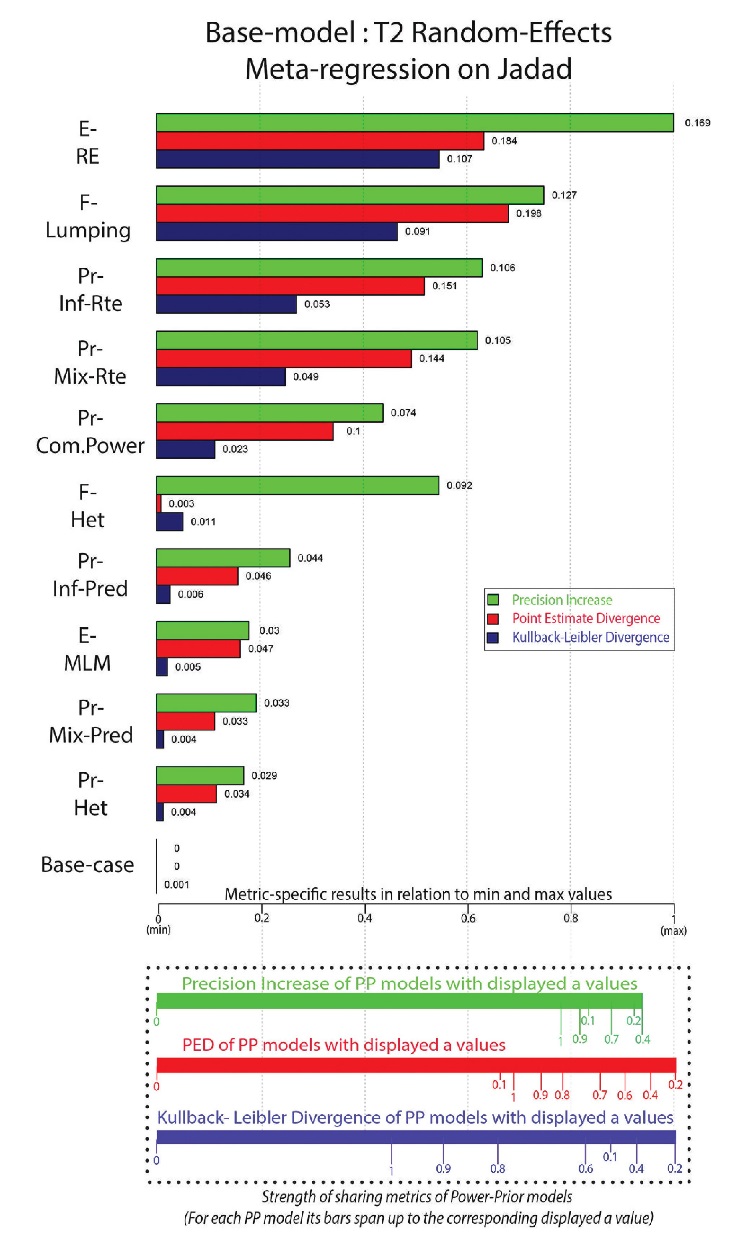 Power prior with
current data